Grado
2do
Pre-Evaluación Trimestre 4
Instrucciones del maestro
Pasos secuenciales hacia el dominio de los estándares
Lectura
12 Preguntas de selección múltiple 
  1 Pregunta de respuesta construida
Investigación
  3 Preguntas de respuesta construida 
Escritura
  1 Composición completa (Tarea de Rendimiento)
  1 Escrito breve
  1 Escribir para revisar 
Escritura con lenguaje integrado
  1 Lenguaje/Vocabulario
  1 Editar/Clarificar
1
Tarea de rendimiento al nivel de grado
2do
Trimestre 4 Pre-evaluación
Nota:  Puede haber más de un estándar por objetivo.  Los estándares pueden tener diferentes DOK por objetivo. Sólo se listaron los estándares evaluados.
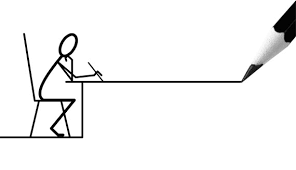 3
Trasfondo:
Esta es una pre-evaluación para medir la tarea de escribir un artículo de opinión. Las composiciones completas son siempre parte de una tarea de rendimiento. Una tarea de rendimiento completa tendría: 

Parte 1
Actividad para toda la clase (30 minutos) 
La actividad debe incluir:
Lenguaje y vocabulario nuevo que los estudiantes podrían encontrar en los pasajes (enseñado mediante una fuente que no pre enseñe el contenido de los pasajes como tal). El vocabulario en estos textos que podría ser nuevo para los estudiantes, podría incluir:  patines sobre ruedas, par, historia, inventado-inventores, patente, diseño, eje(s), patines en línea, taller mecánico, aire fresco, patinaje sobre hielo, deslizar, reinventar, pista de patinaje sobre ruedas, empeño
Un video, actividad de clase/grupal o lectura en voz alta para crear un trasfondo sobre el patinaje.  Este es un corto y viejo video de Plaza Sésamo que muestra a niños aprendiendo a patinar (muestra patines viejos):  https://www.youtube.com/watch?v=XVXMUMI9etI
Este es un video de 3 minutos que muestra los ejes en los patines de ruedas  ̶  una buena ayuda visual https://www.youtube.com/watch?v=9vqA0qVuQ7o

3.    (35 minutos – trabajo independiente)
Pasajes o cualquier otra fuente de lectura 
3 preguntas de investigación 
Podrían haber otras preguntas de respuestas construidas.

Parte 2
Composición de un artículo de opinión (70 minutos)
Los estudiantes deben tener acceso a recursos para revisar la ortografía, pero no para revisar la gramática. Los estudiantes pueden hacer referencia a sus pasajes, notas, las 3 preguntas de investigación y cualquier otra pregunta de respuesta construida, tantas veces como lo deseen. Las hojas para tomar notas en esta pre evaluación fueron diseñadas para textos informativos  Si decide utilizarlas, por favor pida a sus estudiantes que tomen notas mientras leen los pasajes informativos.

Instrucciones
30 minutos
Es posible que desee tener una actividad de 30 minutos para toda la clase. El propósito de una actividad PT (Performance Task - Tarea de Rendimiento) es asegurar que todos los estudiantes estén familiarizados con los conceptos del tema, y que conocen y entienden los términos clave (vocabulario) que están en el nivel más alto de su nivel de grado (palabras que normalmente no saben o que no son familiares dentro de su trasfondo o cultura). ¡La actividad en el salón NO pre-enseña ningún contenido a ser evaluado!
35 minutos
Los estudiantes leen los pasajes independientemente.  Si tiene estudiantes que no pueden leer los pasajes, usted puede leerlos para ellos, pero por favor tome nota de los acomodos.  Recuerde a los estudiantes tomar notas mientras leen.  Durante la evaluación real de SBAC, a los estudiantes se les permite conservar sus notas como una referencia.  
Los estudiantes contestan las  3 preguntas de investigación o cualquier otra pregunta de respuesta construida. Los estudiantes deben hacer referencia a estas respuestas cuando estén escribiendo su artículo de opinión.
15 minutos de receso
70 minutos
4.     Los estudiantes escriben su composición completa (artículo de opinión).

Calificación
Se provee una rúbrica para un escrito de opinión.  Los estudiantes reciben 3 puntajes:

Organización y propósito
Evidencia y elaboración
Convenciones
4
Ordenar en la Imprenta de HSD…
http://www.hsd.k12.or.us/Departments/PrintShop/WebSubmissionForms.aspx
Instrucciones
Las evaluaciones del HSD para las escuela primarias no son programadas, ni son por tiempo. Son una herramienta que proveen información para la toma de decisiones de instrucción. No es la intención de estas evaluaciones que los estudiantes "adivinen y comprueben" las respuestas sólo para terminar una evaluación.Todos los estudiantes deben “progresar hasta" tomar las evaluaciones independientemente, pero muchos necesitarán estrategias que los ayuden a desarrollar académicamente. Si los estudiantes no están leyendo al nivel de grado y no pueden leer el texto, por favor, lea los cuentos a los estudiantes y haga las preguntas. Permita a los estudiantes leer las partes del texto que puedan. Favor de tomar en cuenta el nivel de diferenciación que un estudiante necesita.
Acerca de esta evaluación

Esta evaluación incluye:  Respuestas de selección múltiple, Respuesta construida y una Tarea de Rendimiento.
About this Assessment

This assessment includes:  Selected-Response, Constructed-Response, and a Performance Task.
No hay preguntas/elementos de tecnología (TE). Nota:  Se recomienda enfáticamente que los estudiantes tengan experiencia con los siguientes tipos de tareas en varios lugares de práctica educativa en línea (internet), ya que éstas no  están en las evaluaciones de primaria del HSD: reordenar texto, seleccionar y cambiar texto, seleccionar texto, seleccionar de un menú desplegable (drop-down).
5
Ejemplo de una Progresión de aprendizaje  para RL.2.1
Las pre-evaluaciones miden los puntos de ajuste que aparecen en morado
CFA
RL.2.2.1 evaluación del estándar a nivel de grado
Pre-evaluación y Progresiones de aprendizaje

Las pre-evaluaciones son particularmente únicas.

Ellas miden el progreso hacia un estándar. 

Diferentes a los CFAs (Common Formative Assessments) que miden el dominio del estándar, las pre-evaluaciones son más como un panorama de las fortalezas  y las deficiencias del estudiante, que miden las destrezas y conceptos que este necesita a lo largo del camino para poder alcanzar el dominio del estándar.
















¿Qué hay de una post evaluación? No existe una post-evaluación estandarizada.
La verdadera medida de cómo los estudiantes están trabajando “a lo largo del camino”, se evalúa en el salón de clases durante la instrucción y la evaluación formativa. Por esta razón los CFAs no se llaman post evaluaciones. Los CFAs miden el “objetivo final”, o el dominio del estándar. Sin embargo, sin las pre-evaluaciones, ¿cómo sabríamos en qué enfocar nuestra instrucción a través de cada trimestre?

Progresiones de aprendizaje: son el conjunto pronosticado de destrezas necesarias para poder completar la demanda de la tarea requerida de cada estándar. Las progresiones de aprendizaje fueron alineadas a la matriz Hess Cognitive Rigor Matrix.

Las pre-evaluaciones miden el dominio del estudiante que se indican en los recuadros morados (puntos de ajuste). Estos puntos son tareas que nos permiten ajustar la instrucción basado en el rendimiento. Por ejemplo, si un estudiante tiene dificultades en el primer punto de ajuste en color morado (DOK-1, Cf), el maestro tendrá que regresar a las tareas previas al DOK-1 Cf y desarrollar estratégicamente la  instrucción  para cerrar la brecha, moviéndose continuamente hacia adelante hasta el final de la progresión de aprendizaje.

Hay una lista de cotejo de las Progresiones de aprendizaje en lectura para cada estándar en cada grado, que se puede utilizar para monitorear el progreso. Está disponible en: 

http://sresource.homestead.com/Grade-2.html
Después de haber dado  la pre-evaluación, las progresiones de aprendizaje proporcionan tareas de evaluación por debajo y cerca del nivel del grado a través de cada trimestre.
Comienzo del trimestre
Al final del trimestre
Durante el trimestre
6
Quarter Four  Reading Literature Learning Progressions.  
The indicated boxes highlighted before the standard, are assessed on this pre-assessment. The standard itself is assessed on the Common Formative Assessment (CFA) at the end of each quarter.
Not assessed
Not assessed
NOT YET TRANSLATED
Not assessed
7
Quarter Four Reading Informational Learning Progressions.  
The indicated boxes highlighted before the standard, are assessed on this pre-assessment. The standard itself is assessed on the Common Formative Assessment (CFA) at the end of each quarter.
Not assessed
NOT YET TRANSLATED
Not assessed
8
Maestros:  Esta es una hoja para tomar notas que los estudiantes pueden utilizar cuando estén investigando un tema.
1
Instruya a los estudiantes a leer un texto de múltiples párrafos.

Pregunte: − ¿De qué trata este texto mayormente? Explique que este es el tema principal del texto.  Pida a los estudiantes que compartan cómo ellos saben de qué trata el texto mayormente. 
 
Pida a los estudiantes que escriban el tema principal del texto.
Nota:  el tema se refiere a todo el texto resumido en una palabra o frase.
Explique: − Un enfoque específico es lo que el párrafo está diciendo sobre el tema.  Los detalles clave nos ayudan a encontrar el enfoque específico de los párrafos.  

Ejemplo:  Si el tema principal es PERROS,
algunos detalles clave de un párrafo podrían ser…

al perro le gusta jugar a buscar cosas.
    al perro le gusta jugar con la pelota.

El enfoque específico  de este párrafo podría ser…  cosas que a los perros les gusta hacer, o que los perros son juguetones.

Los estudiantes deben ser capaces de identificar el enfoque específio en dos o más párrafos del texto.
2
Recuerde que los estudiantes necesitarán una hoja para tomar notas por cada texto.  Esto es solo para el texto informativo.  También puede utilizar un organizador gráfico de su elección que enfatice el vocabulario estándar: 

Tema principal        (RI.2.2)
Detalles clave          (RI.2.1)
Enfoque específico  (RI.2.2)
9
Rev. Control:  07/01/2015 – OSP and  S. Richmond
10
Rev. Control:  07/02/2015 – OSP and  S. Richmond
Estándares ELP de 2do – 3ro organizados por Modalidad
Esta tarea de rendimiento se basa en la escritura. Como una opción, si desea dar seguimiento al crecimiento ELP como un segundo objetivo, los maestros pueden optar por evaluar ELP estándar 4 porque se alinea con esta tarea de rendimiento específica. La composición completa de su estudiante puede ser analizada para identificar los niveles de dominio lingüístico en inglés. Es evidente que los estudiantes estarán navegando a través de las modalidades para llegar al producto final. Sin embargo, es importante tener en mente qué es lo que está evaluando el escrito de opinión total de la tarea de rendimiento y cuán profundamente el estudiante entiende el contenido de la clase y el lenguaje. La meta de crecimiento ELP es proporcionar “la enseñanza escalonada justa" para que los estudiantes demuestren su comprensión a fin de que pasen de un nivel de competencia al siguiente.
Oregon ELP Standards Aligned with Performance Task, 2014; Arcema Tovar
11
Rev. Control:  07/02/2015 HSD – OSP and  Susan Richmond
Determinando textos a nivel de grado

El nivel de grado de un texto se determina utilizando una combinación tanto de las nuevas escalas cuantitativas como de las medidas cualitativas de los CCSS.

Ejemplo:  Si el grado equivalente de un texto es 6.8 y tiene una medida lexile de 970, los datos cuantitativos muestran que la ubicación debe ser entre los grados  4 y 8.









Cuatro medidas cualitativas pueden examinarse desde la banda inferior de 4to grado  hasta la banda superior de 8vo grado para determinar la legibilidad a nivel de grado.















La combinación de la escala cuantitativa y las medidas cualitativas, para este texto en particular, muestra que el mejor nivel de legibilidad para este texto sería 6to grado.
Para ver más detalles sobre cada una de las medidas cualitativas, favor de ir a la diapositiva 6 de:
 http://www.corestandards.org/assets/Appendix_A.pdf
12
Rev. Control:  07/02/2015 HSD – OSP and  Susan Richmond
Grados K - 2: Rúbrica genérica de 4 puntos para un escrito que exprese una 0pinión
13
Clave para el puntaje:
# total correcto
1
0 - 4
= Emergiendo
2
5 - 7
= En desarrollo
3
8 - 10
= Competente
4
11 - 12
= Ejemplar
14
Rev. Control:  07/02/2015 HSD – OSP and  Susan Richmond
15
16
17
18
19
Tarea de Rendimiento

Patinaje sobre ruedas

Yo pienso que los niños deben aprender a patinar por muchas razones.


Primero, patinar sobre ruedas es divertido. Puede ser difícil de aprender al principio, pero si encuentras a alguien que te enseñe, se hace más fácil con la práctica. Entonces puedes divertirte patinando con tus amigos y tu familia. Incluso, puedes ir a una pista de patinaje sobre ruedas. Cuando estás patinando se siente como si estuvieras “¡deslizándote por el aire!”


Segundo, patinar sobre ruedas es bueno para tu salud. El patinaje sobre ruedas es un buen ejercicio y todo el mundo sabe que el ejercicio es bueno para su cuerpo. El médico de James Plimpton le dijo que hiciera ejercicio porque estaba enfermo y él eligió patinar sobre ruedas. Si haces ejercicios te ayudará a mantenerte saludable.

Finalmente,  patinar sobre ruedas puede ser un gran deporte. Hoy a la gente le gusta usar más los patines en línea. El patinaje se ha convertido en un deporte como el fútbol o el baloncesto. James Plimpton incluso escribió un libro para ayudar a la gente a ver que era un deporte divertido y ¡eso hace más de 100 años! ¡Todavía sigue siendo un deporte!

Así que si los niños aprenden a patinar, pueden divertirse, mantenerse saludable y aprender un nuevo deporte que puedan disfrutar por el ¡resto de sus vidas!
En todo momento utiliza adecuadamente las convenciones gramaticales y  mecánicas. Utiliza el diálogo para citar texto real.
Establece la opinión
Hace una conexión entre ideas más amplias sobre el tema  del patinaje - ¿por qué los niños deben aprender a patinar?, y utiliza detalles / ejemplos para apoyar la opinión.
El estudiante utiliza palabras de transición (primero, segundo, finalmente) para continuar desarrollando su cuento.
Utiliza vocabulario temático de los textos y una variedad de tipos de oraciones.
20
Tiene una conclusión clara y lógica que es consistente con el tema.
Pre-Evaluación Trimestre 4
Clave/Puntos para las respuestas de selección múltiple
21
2do
Grado
Copia del estudiante
Pre-evaluación  Trimestre 4

Nombre_________________
Instrucciones:
Lee  cada cuento.
Luego, contesta las preguntas acerca del cuento.
22
Instrucciones para el estudiante (2 partes)  

Parte 1 

Vas a leer varios  textos literarios e informativos sobre los patines y el patinaje.

Leer todos los textos.

Tomar notas mientras lees.

Contestar las preguntas.
23
Grado Equivalente 2.7
Escala Lexile 690L
Promedio del largo de la oración 11.46
Promedio de la frecuencia de palabras 3.75
Número de palabras 321
Nota:  Basado en el texto original en inglés
Los patines de Lucy 
Ginger Jay

Lucy no sabía cómo patinar sobre ruedas. Ella tenía patines. Su mamá y su papá le dieron un par de patines nuevos en su último cumpleaños. Sin embargo, ya habían pasado tres meses y Lucy todavía no sabía cómo patinar. Su mamá y su papá estaban muy ocupados para enseñarle.  Su hermano ya sabía patinar, pero él no quería ayudarla. No habían otros niños de su edad que vivieran cerca de ella, y ninguno de sus amigos de la escuela tenían patines. Por lo que los patines se quedaron en su clóset. 
 
Un día, un gran camión amarillo se estacionó en la entrada del garaje de la casa de al lado. La casa había estado vacía por algunas semanas y ahora parecía que alguien se estaba mudando. Lucy esperaba que hubiera niños de su edad. Ella realmente esperaba que hubiera una niña de su edad. Pero más que nada, ella esperaba que hubiera una niña de su edad que le enseñara a patinar. 
 
Lucy miraba mientras bajaban las cosas del camión.  Por la rampa larga bajaron, una mesa y unas sillas, camas y un sofá. Lucy quería ver una bicicleta o una caja de juguetes. Ella quería ver algo que un niño o una niña pudiera necesitar o utilizar. ¡Finalmente, ella vio una pequeña bicicleta roja y una piscina de plástico! ¡Lucy estaba tan emocionada!  Ella no vio ningunos patines y tampoco sabía si su nuevo vecino era un niño o una niña, pero esa noche ella soñó sobre el patinaje.
 
Al día siguiente, el clima estaba soleado y caliente. Lucy se despertó y corrió hacia afuera.  El gran camión amarillo se había ido y la casa de al lado estaba en silencio. Durante la mayor parte de la mañana Lucy se sentó a esperar en los escalones al frente de su casa. Finalmente, una niña de su edad salió afuera.  Ella miró a Lucy y la saludó. Lucy le preguntó si sabía patinar, y ella dijo: — ¡No, pero siempre he querido aprender a patinar!
24
Grado Equivalente 2.8
Escala Lexile 350L
Promedio del largo de la oración 13.83
Promedio de la frecuencia de palabras 3.69
Número de palabras 166
Nota:  Basado en el texto original en inglés
Patinando
Ginger Jay
 
Patinando, patinando por la calle.
En mis pies, ocho ruedas negras.
Patinando por aquí y patinando por allá. 
¡Deslizándome por el aire, cómo me alegra! 
 
Solía caminar por el parque,
desde el amanecer al anochecer.
Ahora vuelo tan rápido en patines.
Son los zapatos que siempre voy a escoger. 
 
No puedo ir lento, siempre voy rápido. 
Llegar primero y no último, ese es mi empeño.
La gente piensa que debo ir más despacio. 
Pero eso me disgusta y frunzo el seño.
 
Patinar hace mis días grandiosos.
Siempre llego a tiempo, nunca me retraso.
En la escuela, gano la carrera más rápida.
No hay quien pueda alcanzar mi paso. 
 
En casa, patino con mamá y papá.
Siempre lo hago bien y nunca fallo. 
Hasta uso mis patines cuando leo. 
Y termino mi tarea, a la velocidad de un rayo. 
 
Cuando en la noche me voy a la cama,
mi cabeza sueña con patines rodando.
Me quito los patines, mis pies están descalzos.
¡Pero no importa, porque durmiendo sigo patinando!
Nota: La traducción fue ligeramente modificada para mantener la rima, pero sin alterar el significado/contenido del poema.  Z.  Rosa y M. Mendez.
25
En Los patines de Lucy, ¿qué cosas salieron del camión, que emocionaron a Lucy?

una mesa y unas sillas

camas y un sofá

una caja de juguetes

una bicicleta y una piscina de plástico
En el poema Patinando, ¿qué hace que el personaje frunza el seño? 

patinar rápido

patinar despacio

leer con los patines puestos

deslizarse por el aire
26
En el cuento Los patines de Lucy, ¿qué dos oraciones explican mejor por qué Lucy está esperando por una niña de su edad que pudiera enseñarle a patinar? 

A ella le dieron un par de patines nuevos por su cumpleaños. 

Lucy vio un gran camión amarillo estacionado en la casa de al lado.

Una niña de su edad la saludó.

Nadie en su familia le enseñó a patinar.
En Los patines de Lucy, ¿desde qué punto de vista se narra el cuento? 

Desde el punto de vista del narrador. 

Desde el punto de vista de Lucy.

Desde el punto de vista de su hermano. 

Desde el punto de vista de su nueva vecina.
27
5.  ¿Qué es similar entre el cuento y el poema?
          
Ambos tienen un hermano como personaje. 

Ambos ocurren en el parque.

Los personajes principales en ambos textos sueñan con el patinaje. 

Ambos tienen una nueva vecina como personaje.
¿Qué personaje sería el que más probable patine con Lucy?

la mamá

el papá

el hermano

la nueva vecina
28
29
Grado Equivalente 3.2
Escala Lexile  570L
Promedio del largo de la oración 8.79
Promedio de la frecuencia de palabras 3.55
Número de palabras 321
Nota:  Basado en el texto original en inglés
La historia de los patines sobre ruedas


Párrafo 1





Párrafo 2













Párrafo 3
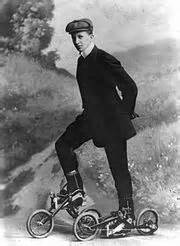 Figura 1: Los patines de John Merlin.
Los primeros patines fueron hechos en 1760. Fueron inventados por John Merlin. Cada patín tenía dos ruedas muy pequeñas.
En 1819 se presentó la primera patente para un diseño de patín de ruedas. Una patente se otorga a un inventor para que nadie pueda robar su idea. Está escrita en papel. La patente le fue dada al Sr. Petibled. Sus patines tenían tres ruedas. Las ruedas estaban hechas de madera o metal, pero los patines que hizo eran difíciles de usar. Los patines no podían girar.
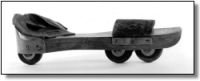 Figura 2  El patín del Sr. Petibled.
James Plimpton fue un inventor también. Él también obtuvo una patente para un nuevo diseño de patín de ruedas. En 1863 él hizo el primer patín que tenía cuatro ruedas. Dos ruedas estaban en la parte delantera y dos ruedas estaban en la parte de atrás. Sus patines eran fáciles de usar. Por primera vez los patinadores podían hacer giros. A la gente le gustó tanto sus patines que los utilizaron durante más de ¡100 años!
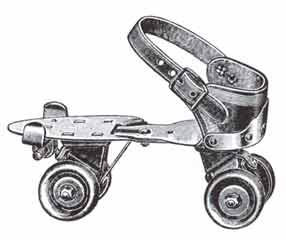 Figura 3  El patín de James Plimpton.
30
La historia de los patines sobre ruedas

Párrafo 4














Párrafo 5
En 1979 se inventó un nuevo tipo de patín. El inventor fue Scott Olson. Los nuevos patines fueron llamados patines en línea. Al principio, los patines estaban hechos con botas duras. Hoy están hechos con botas suaves. Hoy en día a las personas les gusta  más los patines en línea.
En 1876 las ruedas de los patines mejoraron aún más. William Brown puso las ruedas delanteras en un eje. Él puso las ruedas traseras en otro eje. Las ruedas no estaban fijas como antes. Esto hizo que  los patines de ruedas fueran más rápidos y fáciles de usar.
rueda
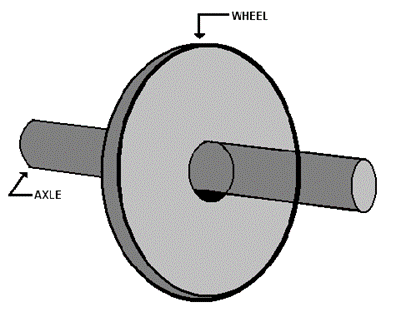 eje
Figura 4   Rueda y eje
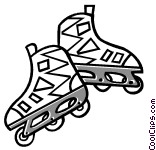 Figura 5   Patines en línea actuales.
31
9.  ¿Qué dos hechos o datos ofrece el texto sobre las patentes?  Selecciona ambos hechos.

Una patente está escrita en papel.

Sólo se le permitió al Sr. Petibled tener una patente.

Una patente aseguraría que nadie robe el invento.

Una patente ayuda a los inventores a compartir sus ideas con otros inventores.
10.  ¿Por qué William Brown decidió utilizar dos ejes en sus patines sobre ruedas?

Con dos ejes, las ruedas no estaban fijas lo que hacía a los patines más rápidos y fáciles de usar.

William Brown quería fijar los ejes frontales (del frente) de los patines sobre ruedas.

Él pensó que esto haría que un patín de dos ruedas se moviera más rápido y fácil. 

William Brown quería ayudar a Scot Olson para hacer un mejor patín.
32
11.  ¿Qué tipo de patines le gusta más a la gente hoy en día?

los patines de James Plimpton

los patines en línea

los patines con dos ruedas

los patines de Mr. Petibled’s
12.   ¿Qué declaración no se menciona en el párrafo 3 de La historia de los patines sobre ruedas?

Los patines de James Plimpton tenían cuatro ruedas.

Las personas usaron sus patines por más de 100 años.

Por primera vez las personas podían girar cuando patinaban.

Los patines de James Plimpton tenían dos ruedas.
33
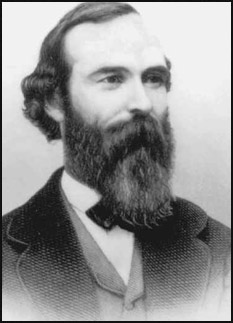 Grado Equivalente 2.5
Escala Lexile  660L
Promedio del largo de la oración 10.50
Promedio de la frecuencia de palabras 3.66
Número de palabras 252
Nota:  Basado en el texto original en inglés
El padre del patinaje sobre ruedas

1
James Plimpton nació en 1828. Él creció en una pequeña granja. Quería saber cómo funcionaban las máquinas de la granja. Le encantaba ayudar a su padre a arreglar las máquinas cuando se dañaban. James aprendió mucho acerca de las máquinas. Cuando creció, James trabajó en muchos talleres mecánicos. Él aprendió aún más acerca de qué hace que las máquinas funcionen. Cuando llegó a ser un adulto, él tuvo su propio taller.

2
Él trabajó muy duro en su taller hasta que se enfermó. Su médico le dijo que saliera al aire libre y patinara sobre hielo. En el invierno, James patinaba sobre hielo, pero en el verano no había lugar para patinar sobre hielo. Él quería patinar en el verano también. Sin embargo, los patines de ruedas para patinar en tierra eran difíciles de usar. Ellos no se deslizaban como los patines de hielo lo hacían sobre el hielo.

3
Él sabía que podía reinventar un mejor patín de ruedas. En 1863 James inventó el primer patín de ruedas con cuatro ruedas. Los patines fueron también los primeros que podían girar hacia la  izquierda o a la derecha. Sus patines eran seguros y fáciles de usar.

4
A James le gustaron mucho los nuevos patines. Él quería que todos los disfrutaran. El abrió una tienda de patines. ¡El hacía 2,000 pares de patines de ruedas cada semana!  El abrió la primera pista de patinaje sobre ruedas. Él escribió un libro acerca de cómo patinar. James hizo mucho para ayudar a la gente a que vieran que este era un deporte divertido. James Plimpton es llamado el Padre del Patinaje sobre ruedas.
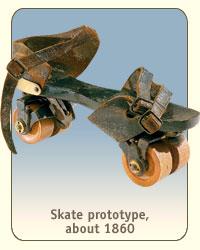 34
13.  ¿Qué querían hacer cada uno de los inventores en ambos textos?

Los inventores querían patines con ruedas de metal.  

Los inventores querían patines más rápidos.

Los inventores querían hacer mejores patines.

Los inventores querían tener patines con cuatro ruedas.
14. ¿Qué lista muestra mejor cómo las ruedas de los patines han cambiado más a través de los años?
A
B
35
36
16. ¿En qué son iguales La historia de los patines sobre ruedas y El padre del patinaje sobre ruedas? 
      ¿En qué son diferentes? Utiliza ejemplos de ambos artículos para completar el diagrama.
Datos que son iguales en ambos textos.
___________________________

___________________________

__________________________

_________________________

_________________________

__________________________

___________________________

__________________________
Datos que se encuentran solamente en 
El padre del patinaje sobre ruedas
_______________________

  ______________________

  ____________________

     ____________________

     ____________________

  ______________________

  ______________________

 ______________________
Datos que se encuentran solamente en 
La historia de los patines sobre ruedas
37
38
Una estudiante está escribiendo un artículo de opinión para su clase acerca del mejor tipo de patines para usar. Lee el borrador de su artículo y luego contesta la pregunta.  
Revisar un texto, W.2.1c  razones que apoyan una opinión, Objetivo de escritura 6b

¿Cuál es el mejor tipo de patines sobre ruedas? En mi opinión, los patines en línea son los mejores patines para usar.  Los niños que utilizan patines en línea no se caen tanto, porque los patines en línea le dan más apoyo a los pies. También, los patines en línea se deslizan mejor sobre grietas y superficies irregulares.

¿Qué oración ella debe añadir al final de su artículo para explicar mejor su opinión?
Los patines Quad con dos ruedas al frente y dos atrás son los mejores.

Yo pienso que los patines en línea son los mejores porque son más seguros y  fáciles de usar. 

Me gustan más los patines Quad aunque me caiga mucho. 

Los patines en línea son los mejores porque vienen en muchos colores.
Sam es un patinador veloz.

       ¿Qué oración dice cómo patina Sam?
Lenguaje y Vocabulario: L.2.6  adjetivos y adverbios que describen, Objetivo 8
       
Sam puede patinar.

Sam patina rápido.

Sam es un buen patinador.

Sam es el mejor que patina.
39
20. Lee la siguiente oración. 
Editar y Clarificar,  L.2.1e adjetivos y adverbios modificados, Objetivo 9


Papá se cae tan fuertemente cuando patina, ¡que suena como un choque!

       ¿Qué palabra describe cómo se cae el papá?

       A. fuertemente

       B. patina

       C. cae

       D. choque
40
Instrucciones para el estudiante:  

Parte 2 
Tarea de rendimiento
Vas a escribir un artículo de opinión. Esto significa que dirás cómo te sientes acerca de algo. Escribirás las razones para explicar por qué te sientes de esa forma. 

Ahora escribirás un artículo de opinión que conteste esta pregunta:  
¿Deben los niños y niñas aprender cómo patinar?  Explica tu respuesta.  

Escribe tu respuesta.  Asegúrate de contestar sí o no y explicar porqué.  Puedes regresar a los cuentos para obtener ideas.  Escribe tanto como puedas.  Utiliza todo el papel que necesites.  

Planifica tu escrito. Puedes utilizar tus notas y respuestas.

Escribe – Revisa y Edita tu primer borrador.

Escribe el texto final de tu artículo de opinión para decir si los niños y niñas deben aprender a patinar.

Cómo serás calificado
41
42
43
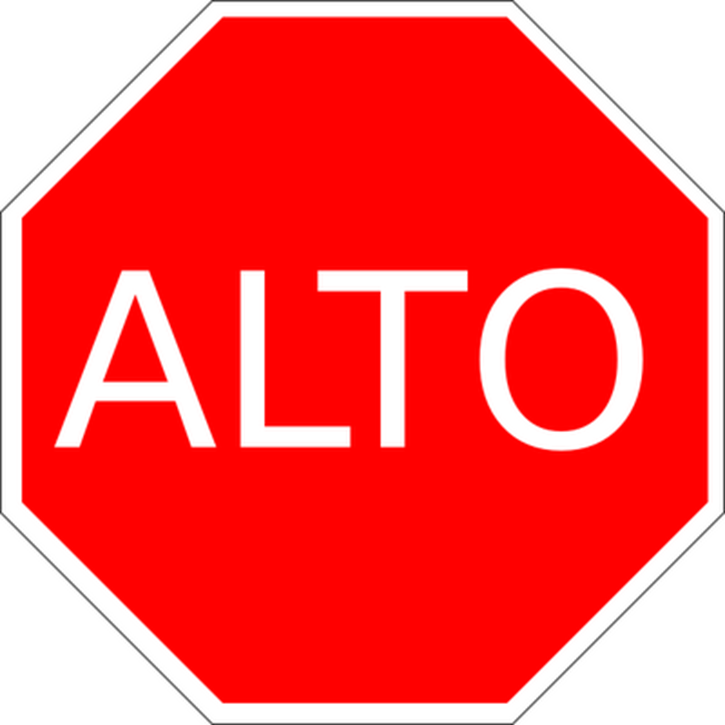 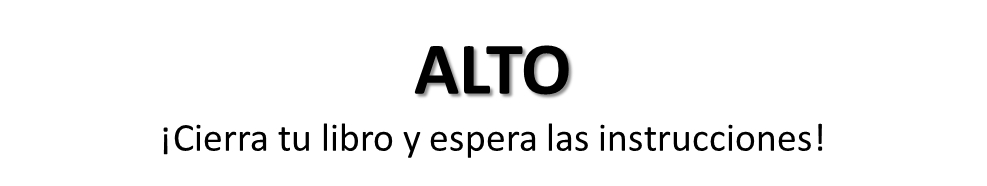 44
Colorea la casilla de verde si tu respuesta estaba correcta. Colorea de rojo la casilla si tu respuesta estaba incorrecta.
45